Создание условий, способствующих речевому развитию детей
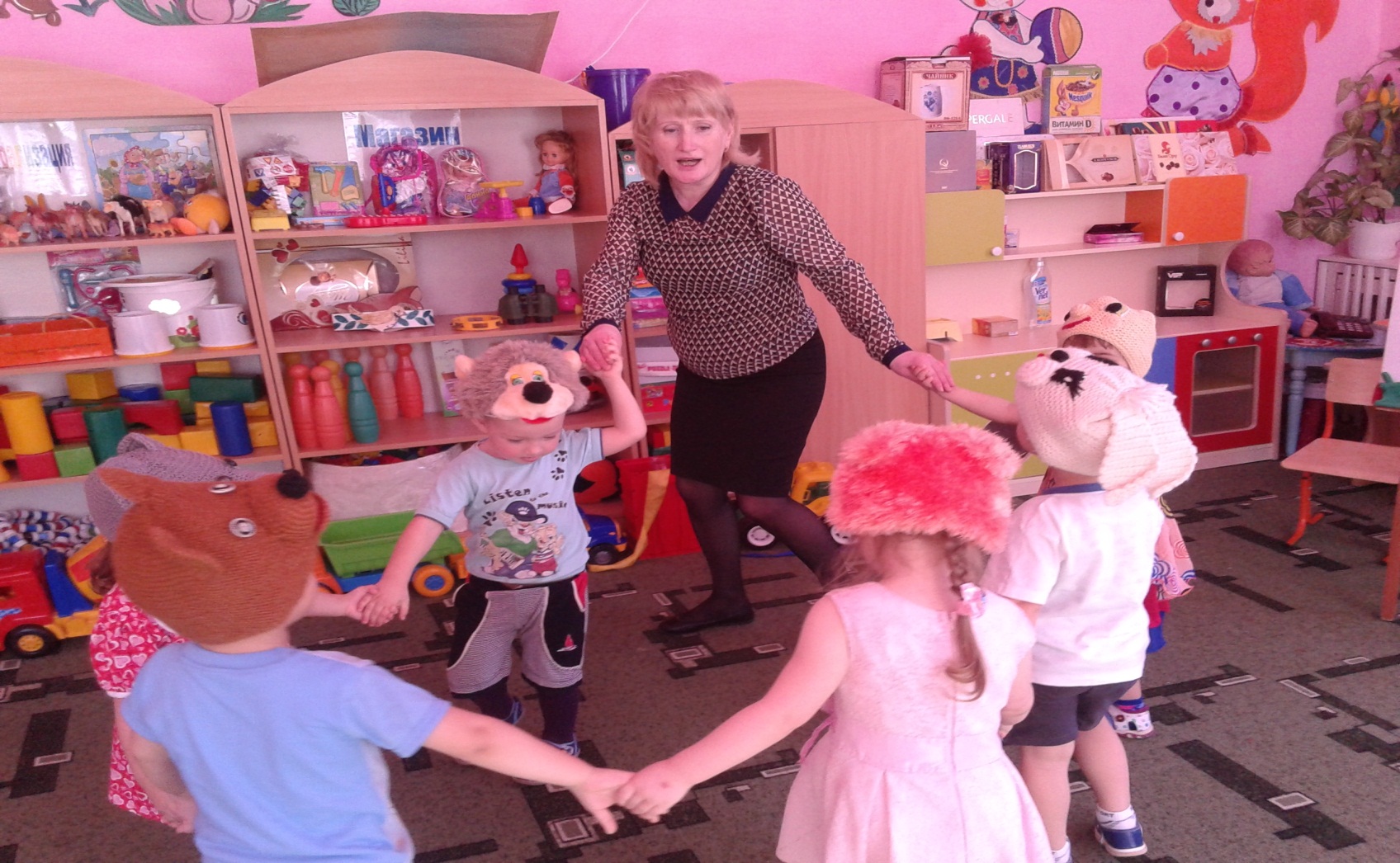 Актуальность проблемы
В век современных технологий взрослые очень мало уделяют внимания своим детям в плане общения.
Родители не понимают, почему беседу с ребенком не могут заменить  компьютерные  игры или просмотр  мультфильмов, пусть даже он носит обучающий характер.
80% детей нуждаются в помощи  специалистов (логопедов, психологов и  др). Формируя разговорную речь, педагог преследует цель обучения детей рассказыванию, описанию предметов, явлений – всего того, что они видят каждый день.
Любовь к художественной 
литературе
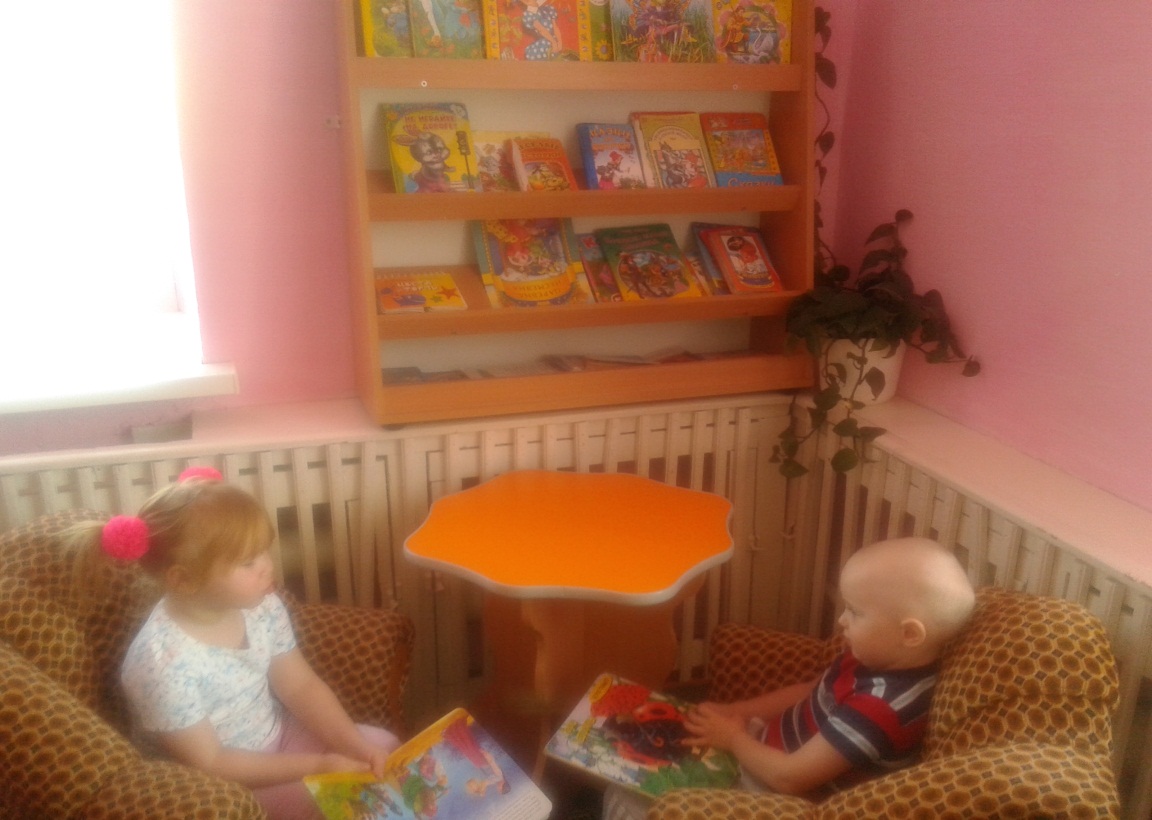 Структура учебной деятельности по обучению пересказу.
Вводная часть. Подготовка детей к восприятию нового произведения.
Первичное чтение без предупреждения о последующем пересказе, чтобы обеспечить свободное художественное восприятие.
Вторичное чтение с установкой на запоминание и последующий пересказ.
Подготовительная беседа, разбор произведения.
Повторное чтение.
Пауза для подготовки к ответам для запоминания теста ( 1-2 сек.)
Пересказ (3-5 человек).
НОД «Пересказ любимой  сказки»
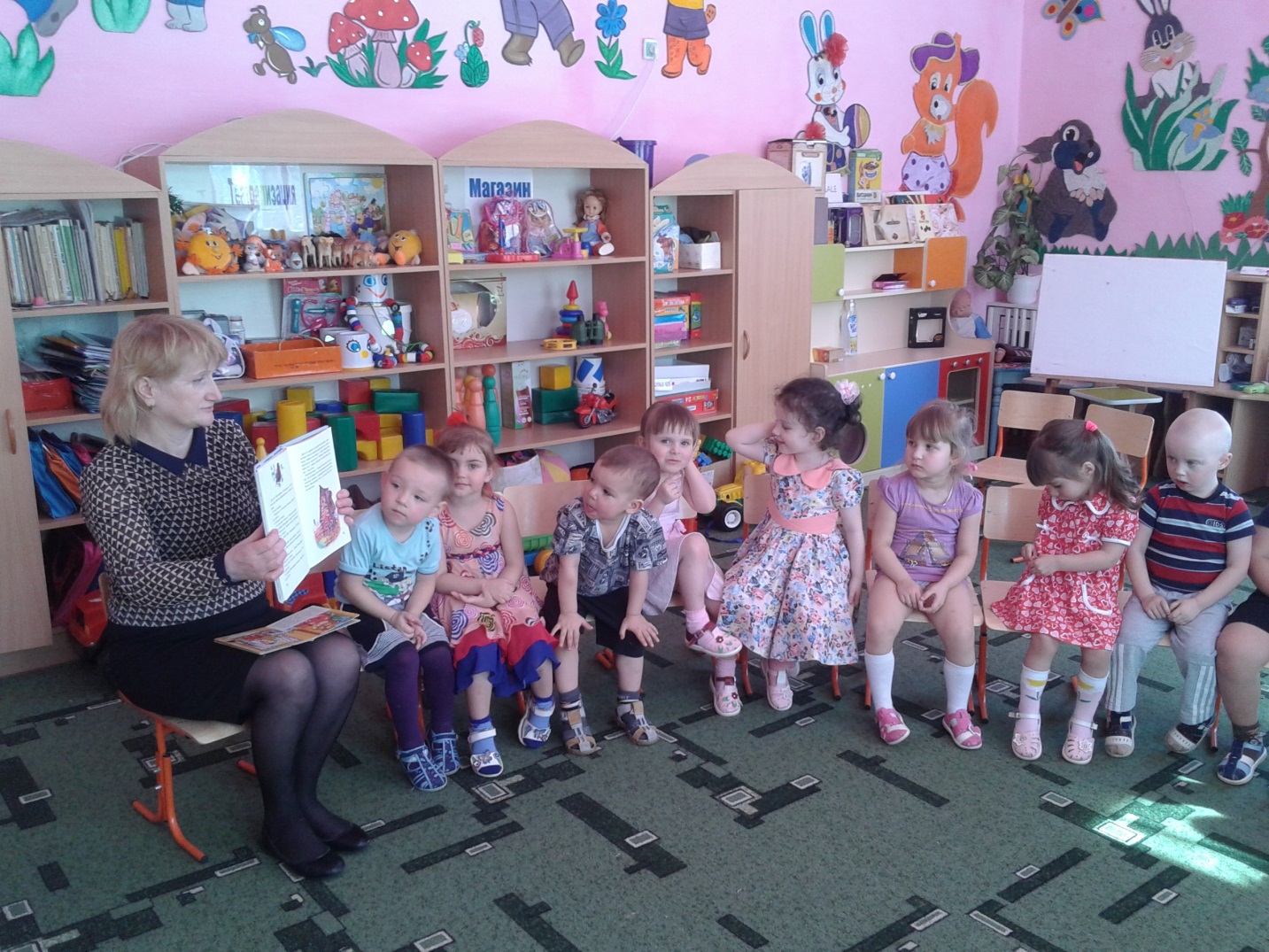 Структура Рассказа по картине
Вводная часть.
Основная часть:
Рассматривание картины по отдельным частям. Придумывание эпизодов, выходящих за рамки события.
Придумывание названия рассказа, составление плана.
Объединение отдельных частей картины в один рассказ
Придумывание окончания рассказа.
Заключительная часть ( выполнение игровых упражнений, чтение художественного произведения, пение и т.д.)
Рассказ  по  картине
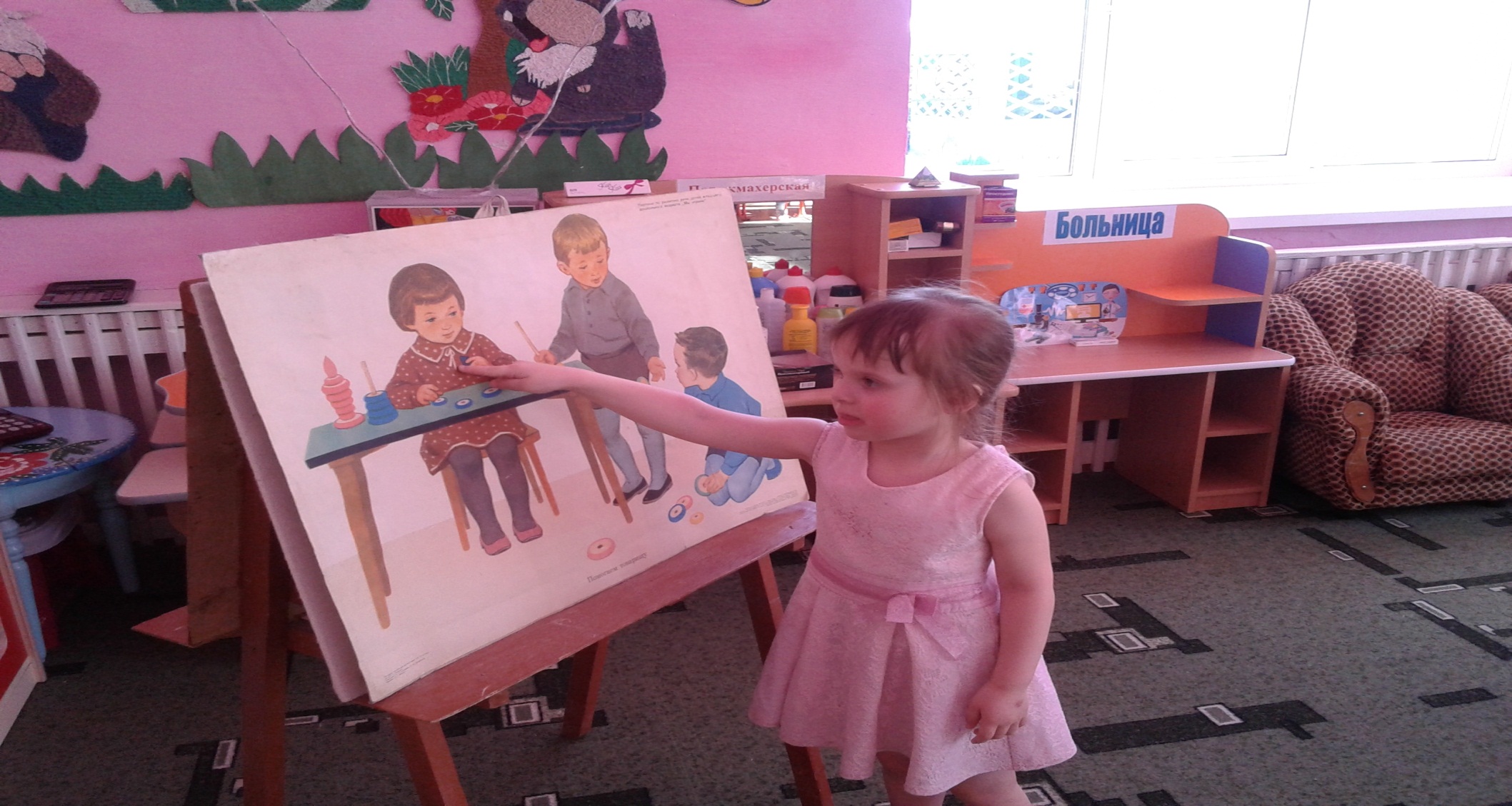 НОД. Тема: «Дидактическая игра «Путешествие по сказкам»
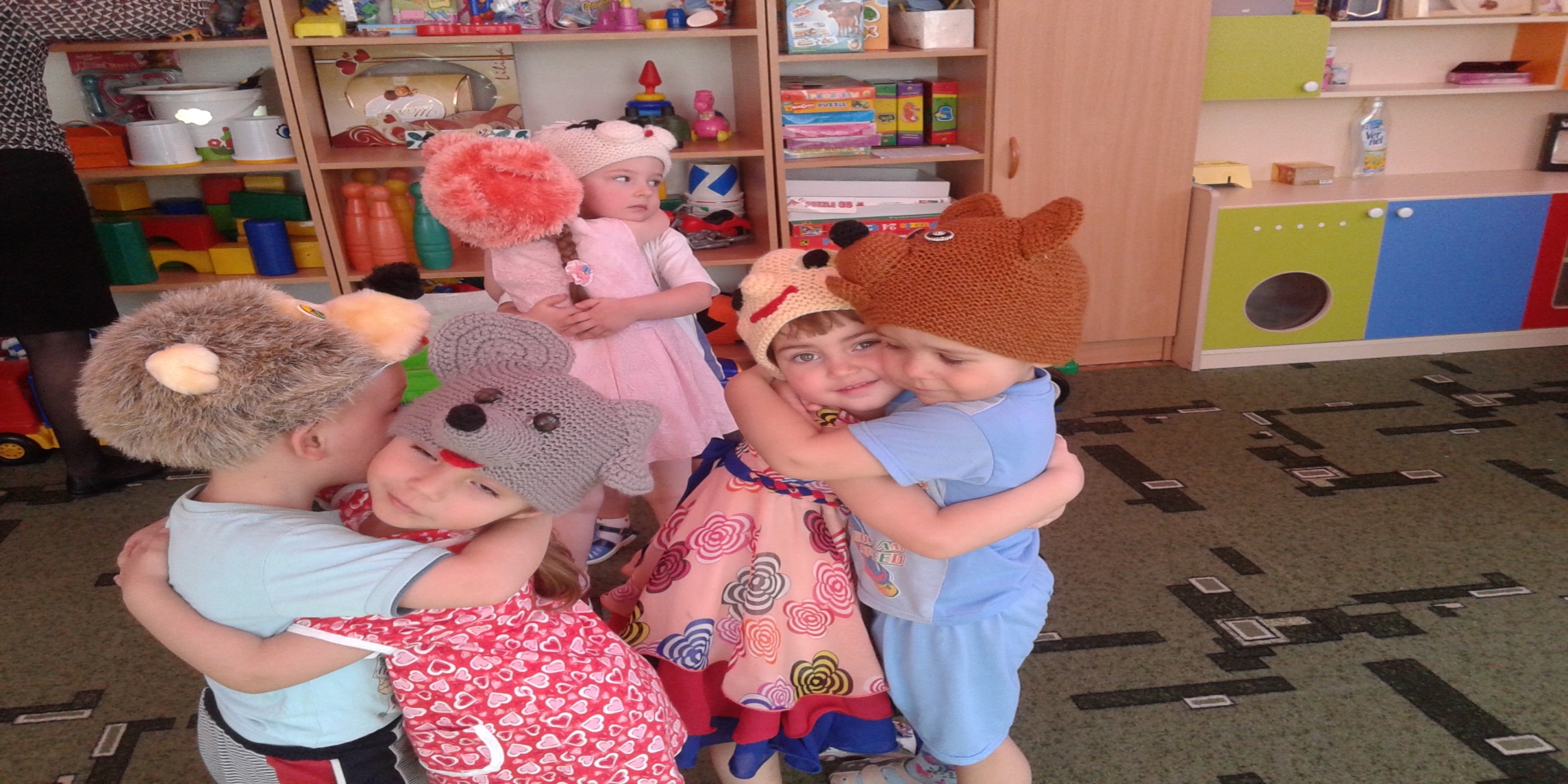 Беседа
В беседе формируется речь: связные логические высказывания, оценочные суждения, образные выражения.   Закрепляется умение отвечать кратко и распространенно, внимательно слушать других, дополнять, самому задавать вопросы.
Построение беседы. Цель начала беседы – вызвать, оживить в  памяти  детей полученные ранее впечатления с помощью вопроса – напоминания, загадывания загадки, чтения отрывка из стихотворения, показа картины, фотографии, предмета.
Ход беседы
В начале беседы необходимо сформулировать тему, обосновать  её важность, объяснить мотивы выбора.
В основной части выявляется наиболее важный материал, выделяются наиболее существенные компоненты беседы и анализируются  с детьми.
Конец беседы краток по времени, он подводит  к окончанию темы беседы. Эта часть предусматривает рассматривание раздаточного материала, выполнение   игровых упражнений, чтение художественного текста, пение и т.п.
Беседа «В гости к сказке»
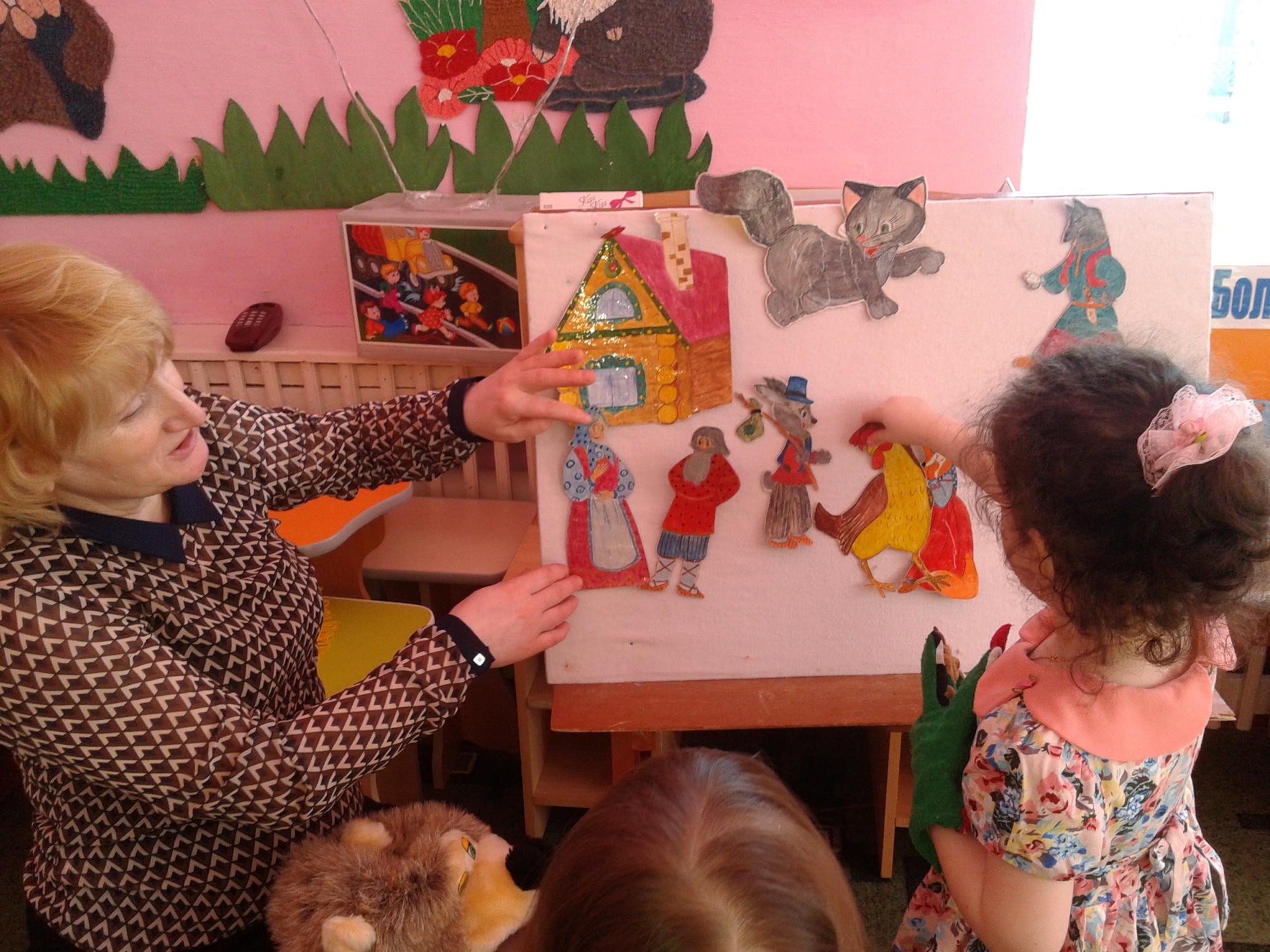 Приёмы  беседы
Вопрос.  Он ставит мыслительно – речевую задачу, адресован к имеющимся знаниям.     Вопросы  проблемного и поискового характера, требующие умозаключений о связях между объектами : 
     Почему? Зачем? Из-за чего? Чем похожи? Как узнать? Каким образом? Для чего? 
     На трудные вопросы педагог отвечает сам, помогает найти ответ, поощряет хорошие ответы и удачные вопросы детей.
Объяснение и рассказ воспитателя.
Чтение художественных произведений, в т.ч.  пословиц, загадок.
Показ наглядного материала.
Игровые приемы (словесные  игры и упражнения, привлечение игрового персонажа или игровой ситуации).
Овладение детьми вопросной формой речи  может осуществляться и в дидактических играх.
Обучение  рассказыванию
Детей  обучают связным  высказываниям  которые характеризуются самостоятельностью, законченностью  логической связью между частями. В дошкольном возрасте происходит овладение  двумя типами  устной монологической речи – пересказом и рассказом. 
Пересказ – ребенок  излагает готовое содержание и пользуется речевой формой автора и чтеца-воспитателя. Ребенок  осмысливает текст, передает его свободно, но с сохранением основной лексики автора, сопереживая героям.
Практикуется в основном подробный или близкий к тексту  пересказ, но возможны и варианты: пересказ с изменением лица рассказчика, пересказ фрагмента, инсценированный  рассказ.
Рассказ – самостоятельно составленное, развернутое изложение какого – либо факта или события, изложение его в нужной последовательности, по плану.
Формы рассказа
По форме рассказы могут быть описательными и сюжетными.
Описание – изложение характерных признаков отдельного явления или  предмета. Вначале называется предмет (или сообщается краткое содержание картины), затем указываются характерные признаки, назначение, взаимосвязь частей, и в заключении говорится о назначении предмета или о действиях с ним.
Сюжетный рассказ – это передача событий, происходящих в определенной временной последовательности с каким-нибудь   героем.
Структура рассказа
Сначала называется герой, происходит описание его внешнего вида, затем излагается первое событие, объясняется, когда и где оно происходило.
 Далее действие развивается, устанавливается временная  или причинная  связь между  2-3 эпизодами, затем следует окончание. 
Детям  предлагают придумать  только начало или конец рассказа, описать лишь место действия, придумать  диалог действующих лиц и т.д.
План рассказа
План рассказа -  это 2-3 основных  вопроса, определяющих  содержание и последовательность изложения. Иногда план в виде указаний может предшествовать образцу, в этом случае дети более сознательно воспринимают правила.
С планом педагог знакомит  после сообщения общей темы рассказов, а  также их характера (говорить  точно как происходило в жизни или  сочинять «не по правде» -придумывать рассказ или сказку).
Особенности младшего возраста
В младшей группе осуществляется лишь подготовка к рассказыванию. Дети воспроизводят последовательность событий в рассказе, сказке, опираясь на вопросы педагога, иллюстрации, силуэты, изображения. Поощряются попытки детей сообщить о своих впечатлениях, построить высказывание из нескольких слов, предложений. Дети договаривают слова в незаконченном предложении, следят за последовательностью изложения.
Дидактическое пособие
«Сказка в ведерке»
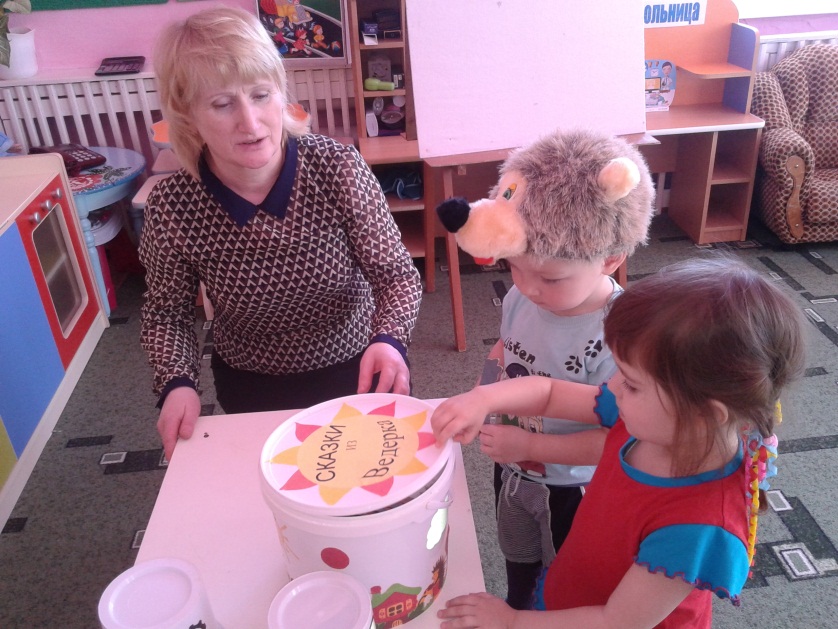 Сказки воспринимаются детьми разных возрастов по-разному.  Слушать сказку или смотреть ее на экране или в театре- детям недостаточно, ребенку  хочется  быть непосредственным ее участником. Все свои замыслы, фантазии он реализует в самостоятельной театрализованной деятельности, для которой необходимы куклы.
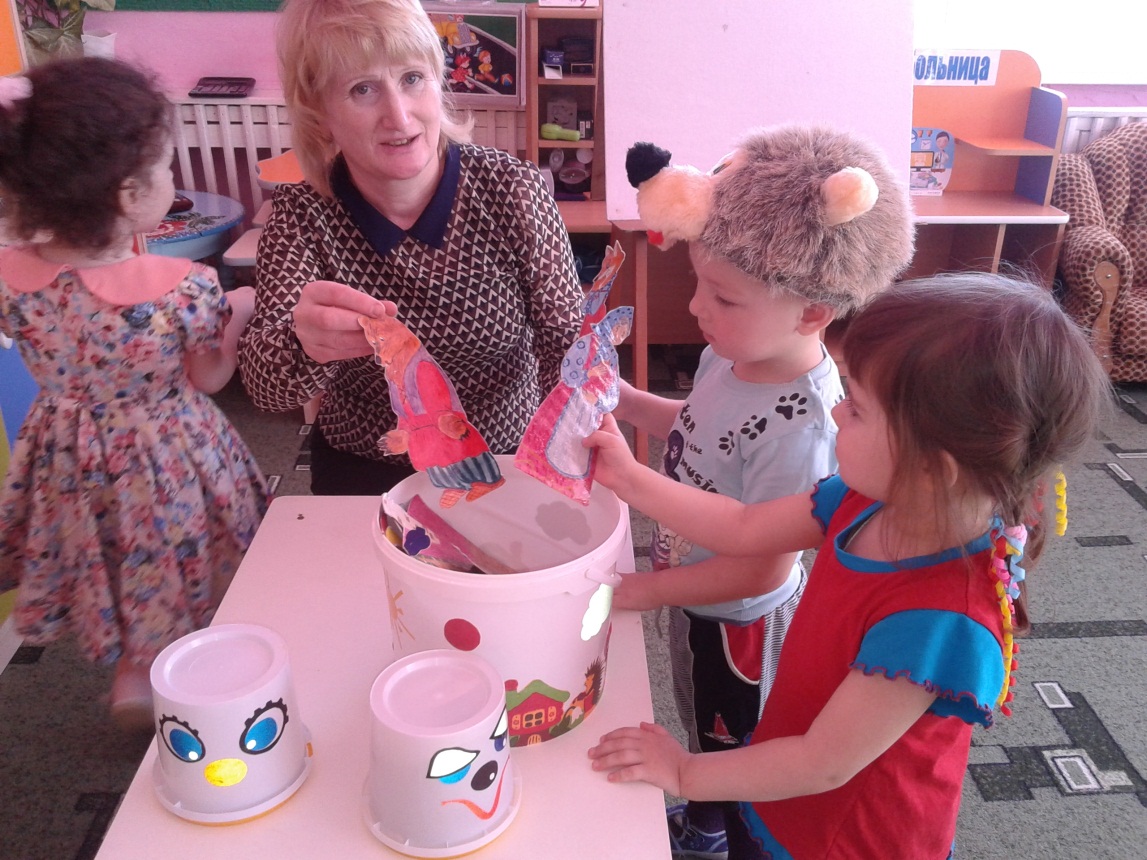 Театрализация
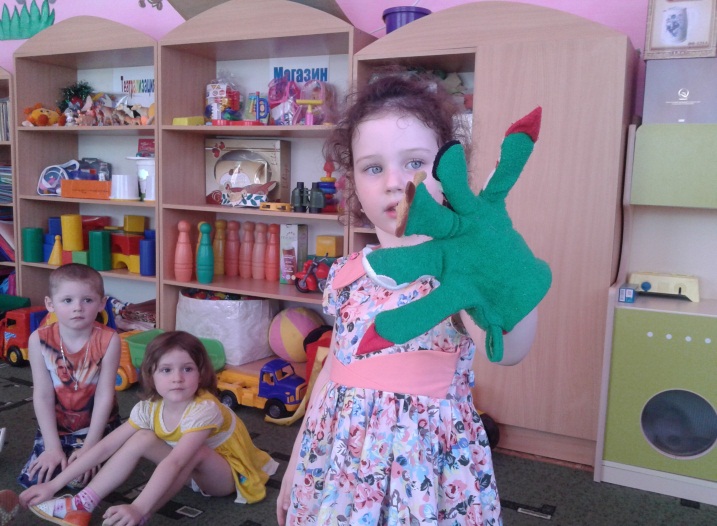 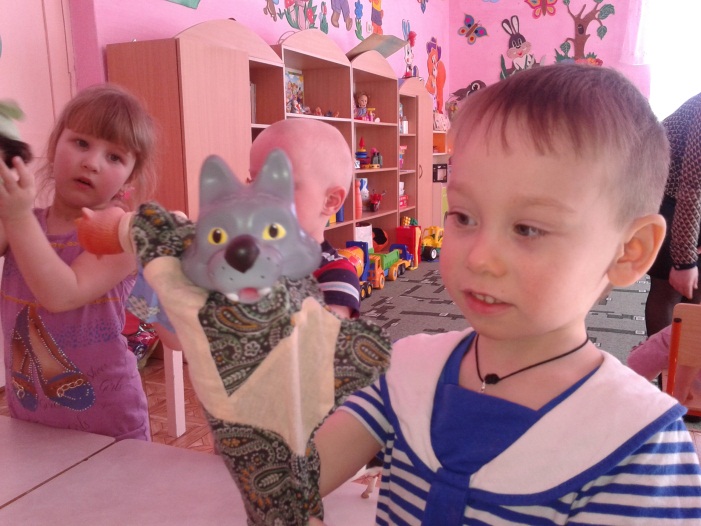 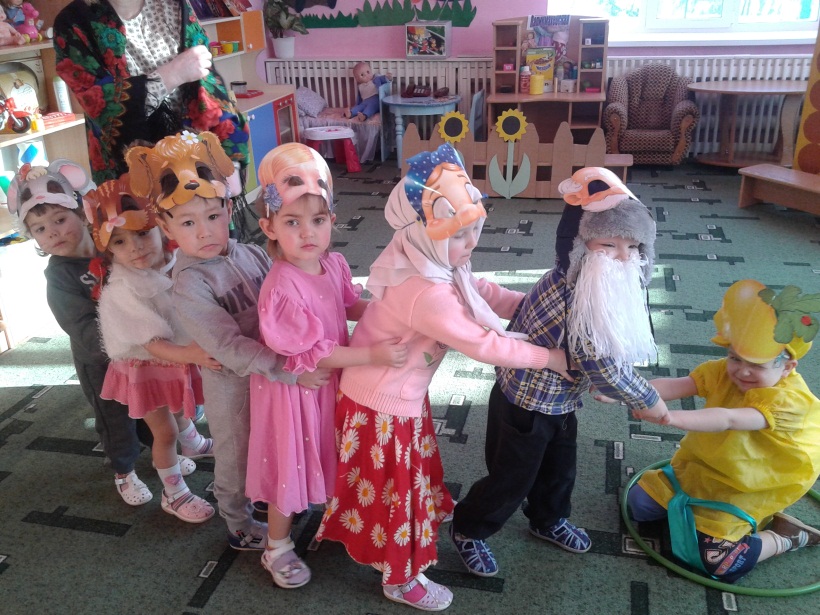 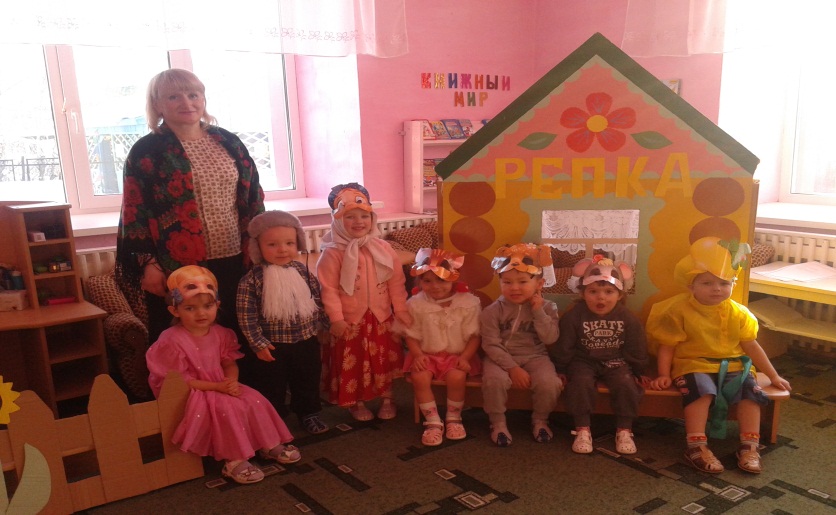 Развиваем  мелкую моторику
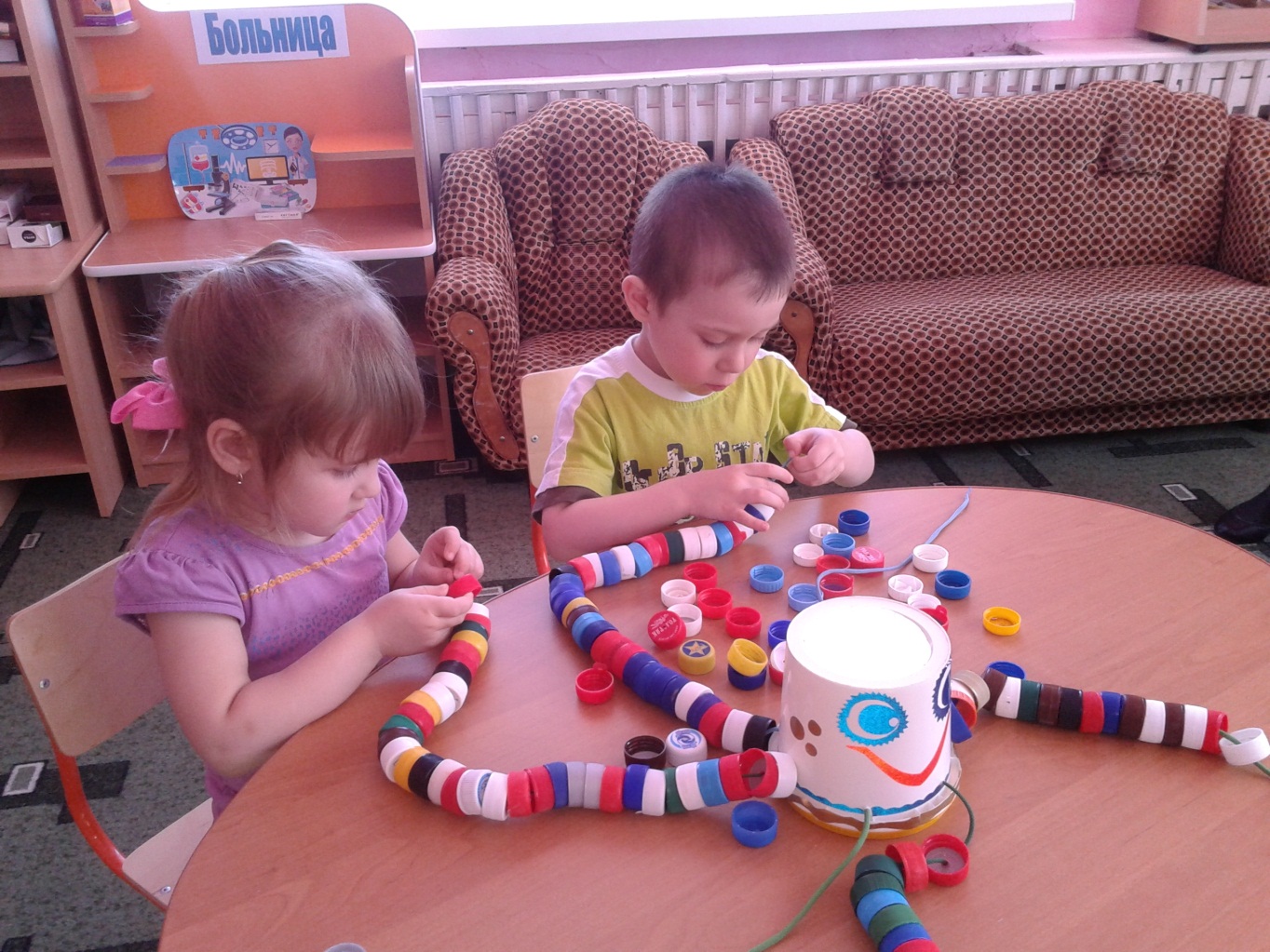 Интерактивные игрушки в развитии речи
 дошкольника
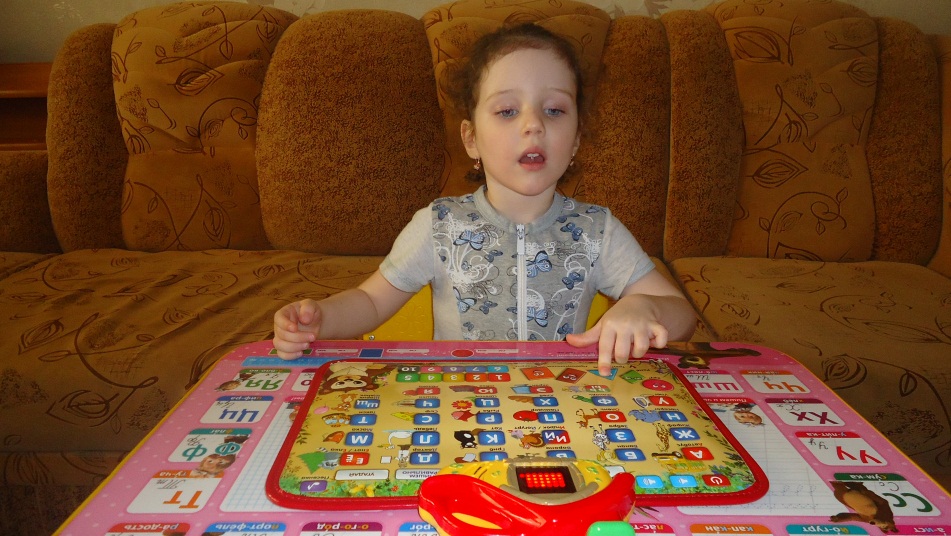 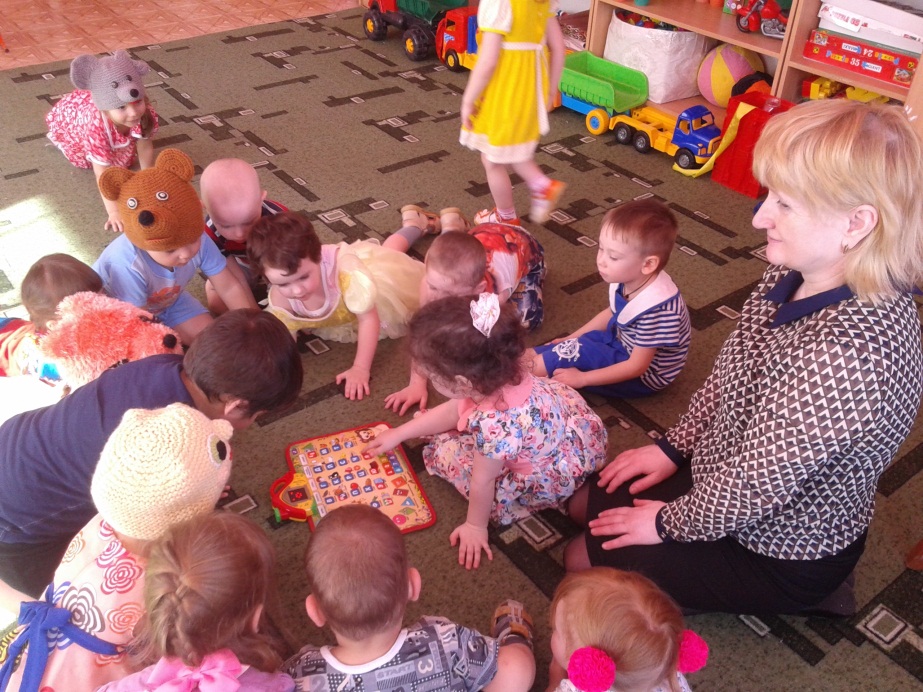 Сюжетно- ролевая игра
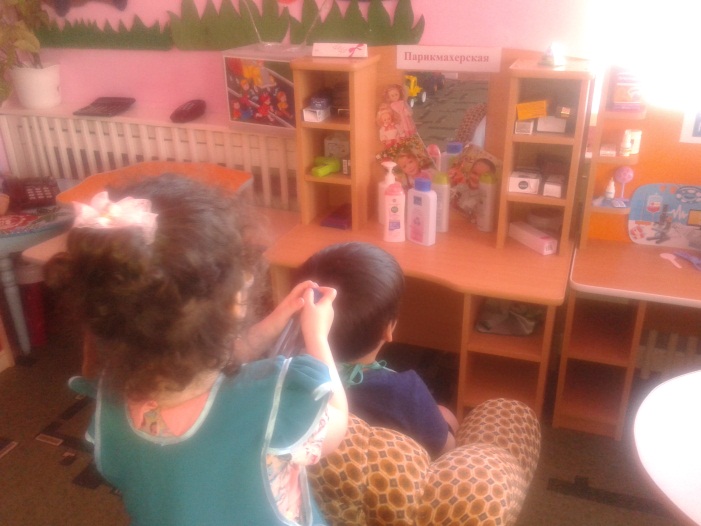 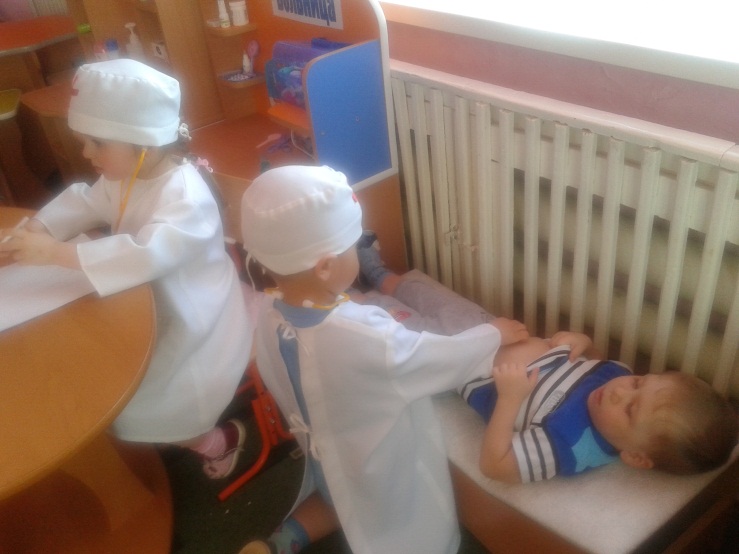 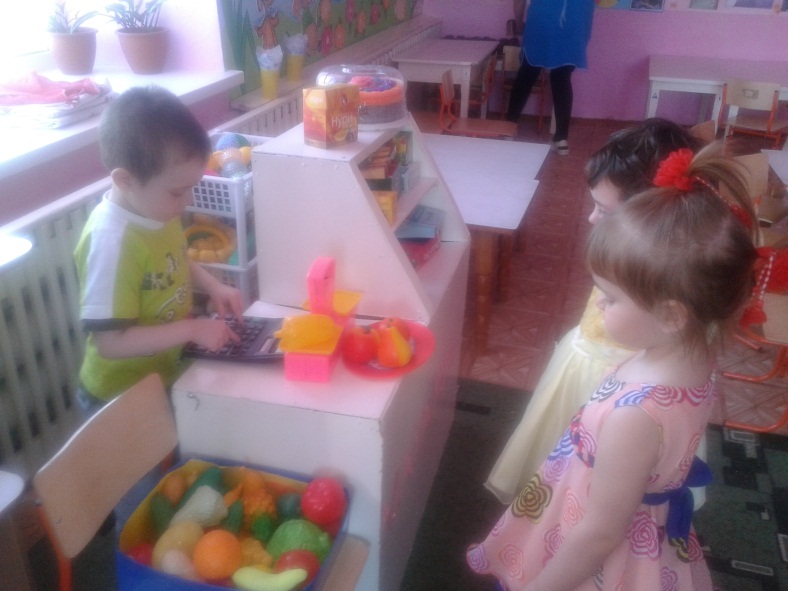 Спасибо
 за 
внимание!